Unit 8
Have you read Treasure Island yet?
R  八年级下册
第5课时
WWW.PPT818.COM
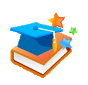 Review
pop
流行音乐/乐曲； (n.)      ____________
摇滚乐                  (n.)      ____________         
永远                    (adv.)    ____________
在国外                (adv.)    ____________ 
狂热爱好者          (n.)      ____________ 
南方的                (adj.)     ____________
rock
forever
abroad
fan
southern
现代的；当代的       (adj.)     ____________
成功                            (n.)       ____________
笑声                            (n.)       ____________
美；美丽                    (n.)       ____________
介绍；引见                (v.)       ____________
modern
success
laughter
beauty
introduce
country music
乡村音乐                        _________________
为……争吵                    _________________
自从                                _________________
互相                                _________________
属于                                _________________
……的发源地                _________________
排队                                _________________
fight over
ever since
one another
belong to
the home of
in line
1. 听汤姆乐队的音乐是让人清醒的一种好方法。       
    ____________________________________________
2. 当萨拉还是一个青少年时，她常常因为几乎每件事都
    要和家人争吵。        
    ___________________________________________
    ___________________________________________
Listening to The Toms is a good way to wake up.
When Sarah was a teenager, she used to fight over almost everything with her family.
3.如今的许多歌曲仅仅涉及美国的现代生活，例如金钱
   和成功的重要性，而与群体归属感无关。
    _____________________________________________
    _____________________________________________
    _____________________________________________
Many songs these days are just about modern life in the US，such as the importance of money and success，but not about belonging to a group.
Think of a singer or writer you know well. Make a list of facts of him /her. Think of the following:
3a
1. Who is the singer/writer?
2. When did the singer/writer first become famous?
3. How and why did he/she first become famous?
4. What famous songs/books has he/she recorded/
    written? When?
5. How many CDs/books has he/she sold?
6. How did you find out about him/her?
7. Is he/she still popular today?
8. Have you introduced this singer/writer to others?
9. How do you feel about his/her music/books?
10. Have you ever played/sung his/her songs yourself?
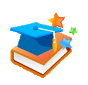 Language points
1. Have you introduced this singer/writer to others?
introduce    动词，意为“介绍；引见”
短语：introduce sb. to sb.    把某人介绍给某人
例： 你能把你的朋友介绍给我认识吗？
         Can you introduce your friend to me？
Write an article about the singer or writer.  Here are some words and phrases you can use.
3b
the first line in the song/book        
the book/song was written/recorded by
enjoyed success in       
successful song/CD/book
I listen to this song/read this book when …
The song/book makes me feel …
Zhao Wei is my favorite actress. She is also one of the most popular actresses in China. She has big eyes and looks very pretty. Zhao Wei was born in Wuhu, Anhui on March 12, 1976. She got special acting training in Princess Huan Zhu. Later she acted an ancient soldier in The Painted and her acting skills improved very much. In 2013, she made a hit — made a movie called So Yong. A lot of people like this movie and go to the cinema to watch it.
Self Check
1. Fill in the blanks with the correct words in the box.
down    of   about   back   up
1. What do you think ________ this dress? Do you 
    think it looks good on me?
2. The little boy was so hungry that he didn’t put  
    his spoon ________ at all. He just kept on eating.
of
down
down    of   about   back    up
3. She grew _________ in a small town, although 
    she lives in a big city now. 
4. For homework, our teacher told us to write 
    __________ our summer vacation.
5. At the end of the day, the bus brought us _____
    to our school.
up
about
back
在……结尾/末尾，
在……尽头
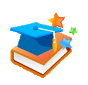 Language points
1. What do you think of this dress? Do you think it 
    looks good on me?
What do you think of …      你认为……怎么样？
互换句型：How do you like …
                    How do you feel like …
2.The little boy was so hungry that he didn’t put his 
   spoon down at all. He just kept on eating.
put  down  放下；写下；降落      put on            穿上
put out      伸出，熄灭                   put through  完成
put down  记下，写下；镇压       put forward  提出……
put in        插话；申请；要求
3.For homework, our teacher told us to write about 
   our summer vacation.
write   down   记下，写下
write   about   写……的事
老师让我们描写我们的暑假生活作为家庭作业。
2. Fill in the blanks with the correct forms of the    
    words in brackets.
1. I ________ (join) the book club last month and I                         
    _________ (read) five books already.
2. I only ________ (start) taking French classes last week and I  ______________ (learn) 50 French 
words already.
joined
have read
started
have  learned
3.Tony ________ (buy) a pop music CD yesterday 
   but he ______________ (listen) to it yet.
4.They ____________ (listen)  to many songs by The  
   Beatles, but they cannot ______(sing) any of them.
5.She ____ (see) the newspaper on the table this 
   morning, but she __________(have) any 
   time to read it yet.
bought
hasn’t   listened
have listened
sing
saw
hasn’t had
3. Make a list of the things you have done and the 
    ones you haven’t done yet this week. Then ask   
    two other students.
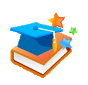 Exercise
ans
1. They are basketball f _______, and they like playing 
    basketball very much.
2. There is nowhere e _______ I really want to go.
3. Please allow me to i ________ Mr. Green to you.
4. When you are waiting for a bus, you should wait in 
    l ______ .
5. This sweet song r _______ me of my childhood.
lse
ntroduce
ine
eminds
1. What do you think of the movie?(改为同义句)
    ______ do you ______ the movie?
2. He will come back in an hour.（对划线部分填空）
    ______ ______ will he come back?
3. He used to smoke a lot.(改为一般疑问句)
    ______ he ______ to smoke a lot?
4. The bottle is full of water.(改为同义句)
    The bottle _______ ______ _______ water.
How                  like
How      soon
Did             use
is        filled      with
1. 这个钱包一定属于萨姆。他的身份证在里面。
    The wallet must ________ _____ Sam for his ID 
    card is in it.
2. 他让我等了至少一个小时。
    He kept me _______ _____ _____ an hour. 
3. 我看到他正在公园里和他的狗玩。
    I saw him ________ ______ his dog in the park.
belong       to
waiting     at     least
playing     with